Diabetes Mellitus
Was bedeutet Diabetes Mellitus
Verschiedene Typen von Diabetes :Typ1 Typ2
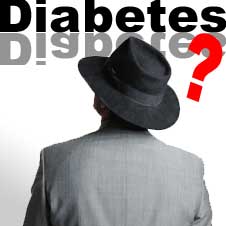 Diagnose
Therapie
Risikofaktoren
BestimmungUnter der Diagnose "Diabetes mellitus", umgangsprachlich auch "Zuckerkrankheit" genannt, versteht man eine Stoffwechselstörung, bei der die Bauchspeicheldrüse zu wenig oder gar kein Insulin produziert.
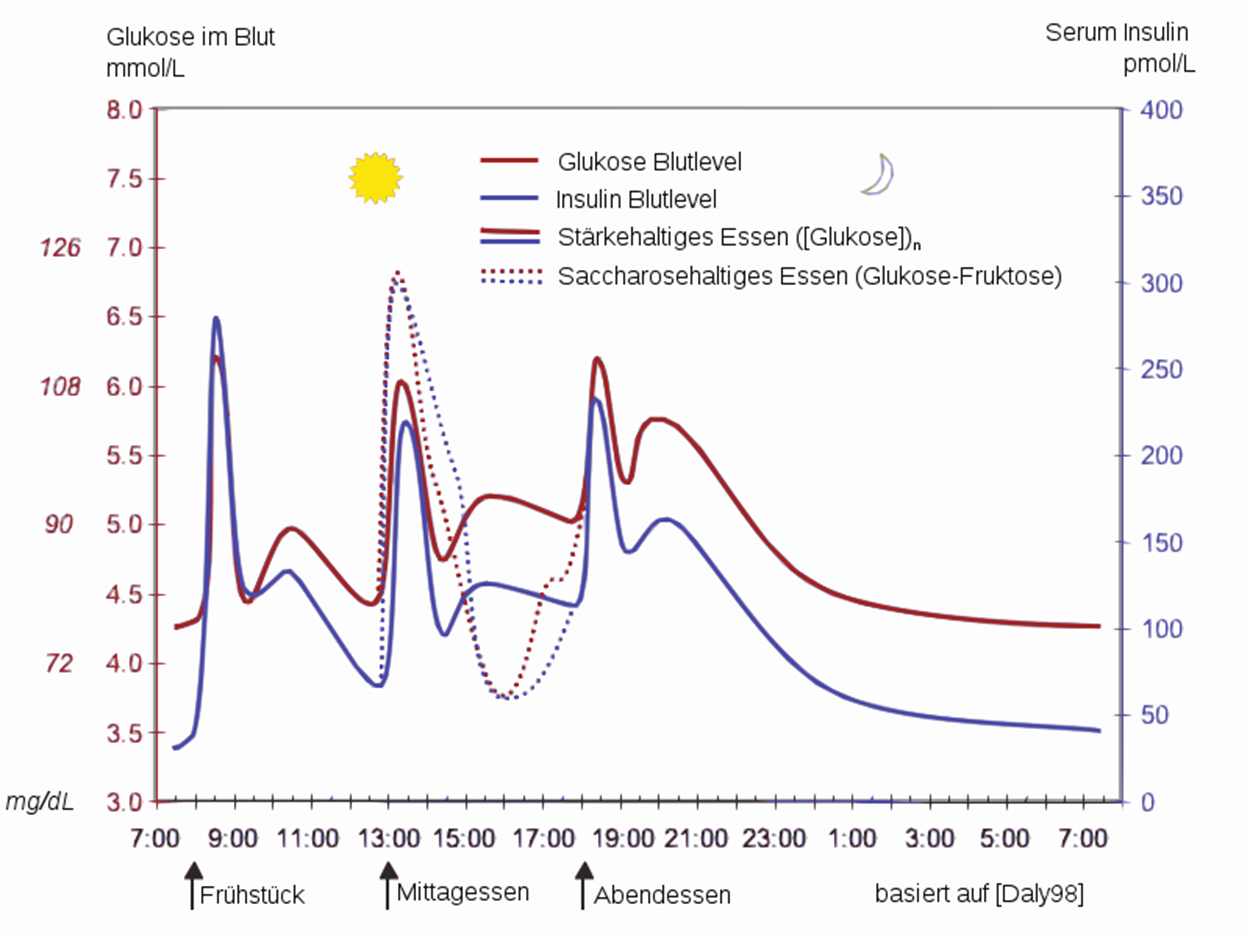 zurück zum Hauptmenü
Diabetes Typ 1



Erblichkeit
Typ 1 Diabetes wurde früher auch "jugendlicher Diabetes" genannt, 
weil die Krankheit meist relativ plötzlich im Kindes-, Jugend- oder 
frühen Erwachsenenalter beginnt.
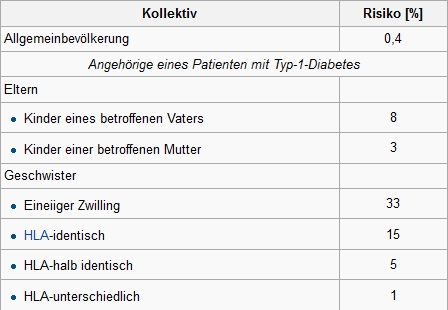 weiter
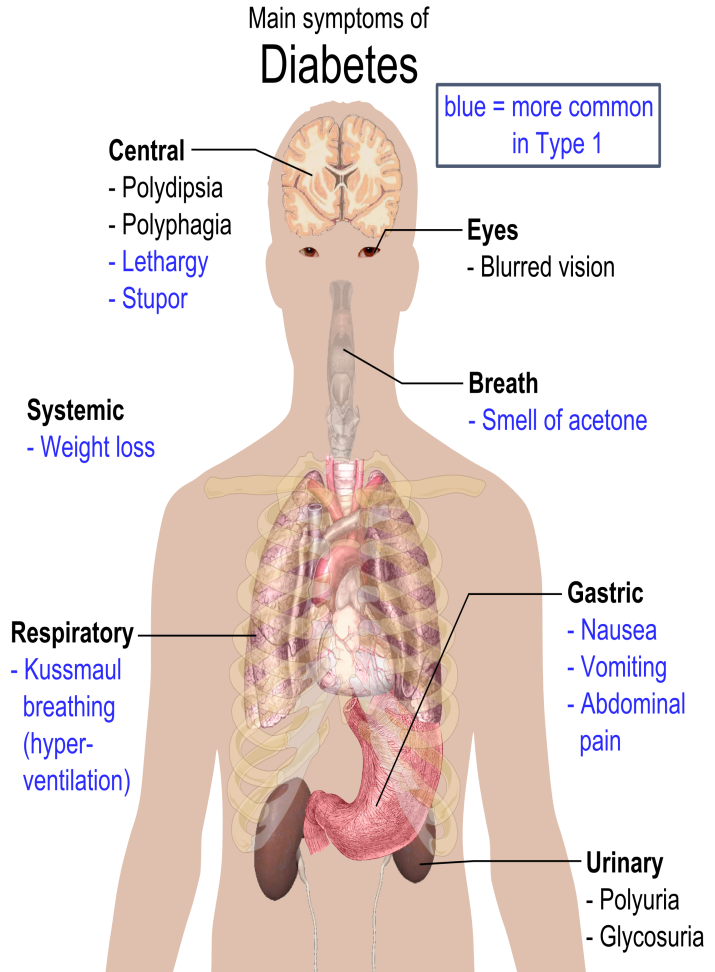 Charakteristische Symptome eines Typ-1-Diabetes :
quälender Durst
vermehrtes Wasserlassen
unerklärbare Gewichtsabnahme
Abgeschlagenheit und allgemeine Leistungseinbuße
Neigung zu Infektionen
schlecht heilende Wunden
Wadenkrämpfe
Sehstörungen
Juckreiz 
Azetongeruch in der Ausatemluft (riecht ähnlich wie Nagellackentferner oder überreifes Obst).
zurück zum Hauptmenü oder zum Typ 2
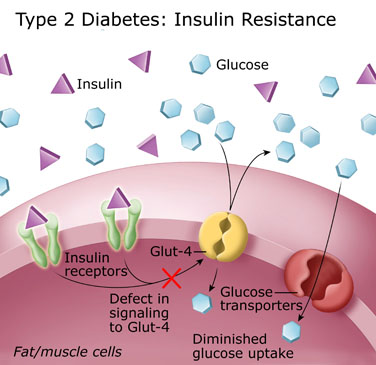 Diabetes Typ 2
Der Körper kann in der 
Regel noch Insulin produzieren, aber er kann 
das Insulin nicht richtig nutzen. 
Diesen Zustand nennt man Insulinresistenz.
Charakteristische Symptome eines  Typ-2-Diabetes sind:
vermehrter Durst
schlechtes Allgemeinbefinden
Gewichtsabnahme
erhöhte Infektanfälligkeit
Juckreiz
leichte Ermüdbarkeit
Schwindel
zurück zum Hauptmenü
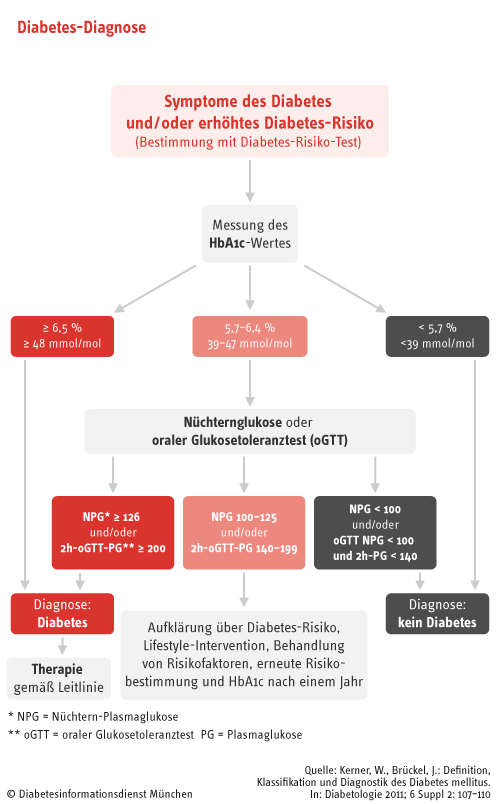 Diagnose
zurück zum Hauptmenü
Welche Therapieformen gibt es? 
Basistherapie (Ernährung und Bewegung)



Therapie mit oralen Antidiabetika
Insulintherapie
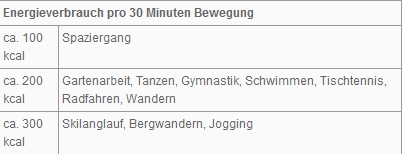 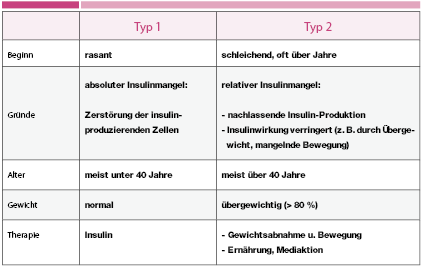 zurück zum Hauptmenü
Risikofaktoren
Genetisches Risiko

Übergewicht und Bewegungsmangel


Riskante Ernährungsgewohnheiten



Rauchen



Schlafstörungen
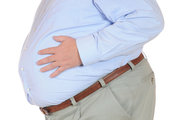 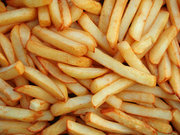 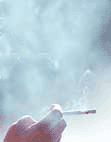 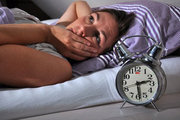 zurück zum Hauptmenü
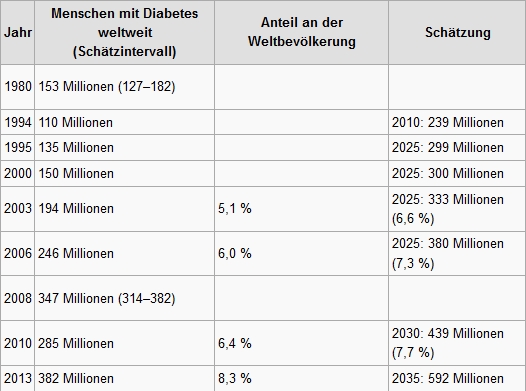 ENDE